Value of Information Security Assessments
Heather Couturier
Weber State University
2018 HELUG Conference
[Speaker Notes: Welcome Everyone! I am Heather Couturier, Access Systems Specialist with Weber State University.
Importance of security – it’s what we do
Today’s presentation is about the values of utilizing information security auditing processes to help protect our institutions, 
also known as….]
Attack of the 
White Hats!
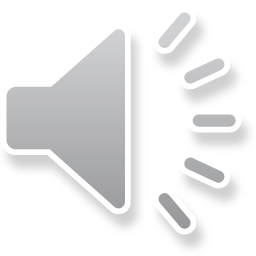 Image Credit: Chris Whetzel
[Speaker Notes: The Attack of the White Hats!!
The terror of knowing your system has been compromised
It never feels good knowing someone has found and exploited a weakness, but with the right mindset I can assure you]
Information SecurityAssessments
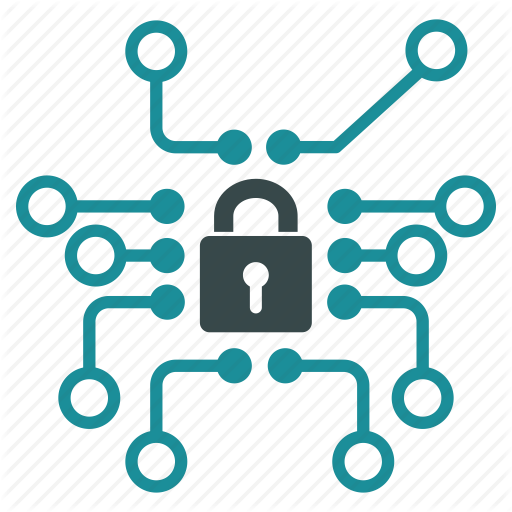 Getting hacked can be a good thing.
[Speaker Notes: Getting hacked can be a good thing
The diversity of our group is a strength
Some of this presentation will seem basic to some people
No system is hack-proof (at least not yet, comparable to infomercials and magic diets)
Ingenuity & curiosity of the hacker brain paired with amazing technological skills
There will always be someone to challenge the system.]
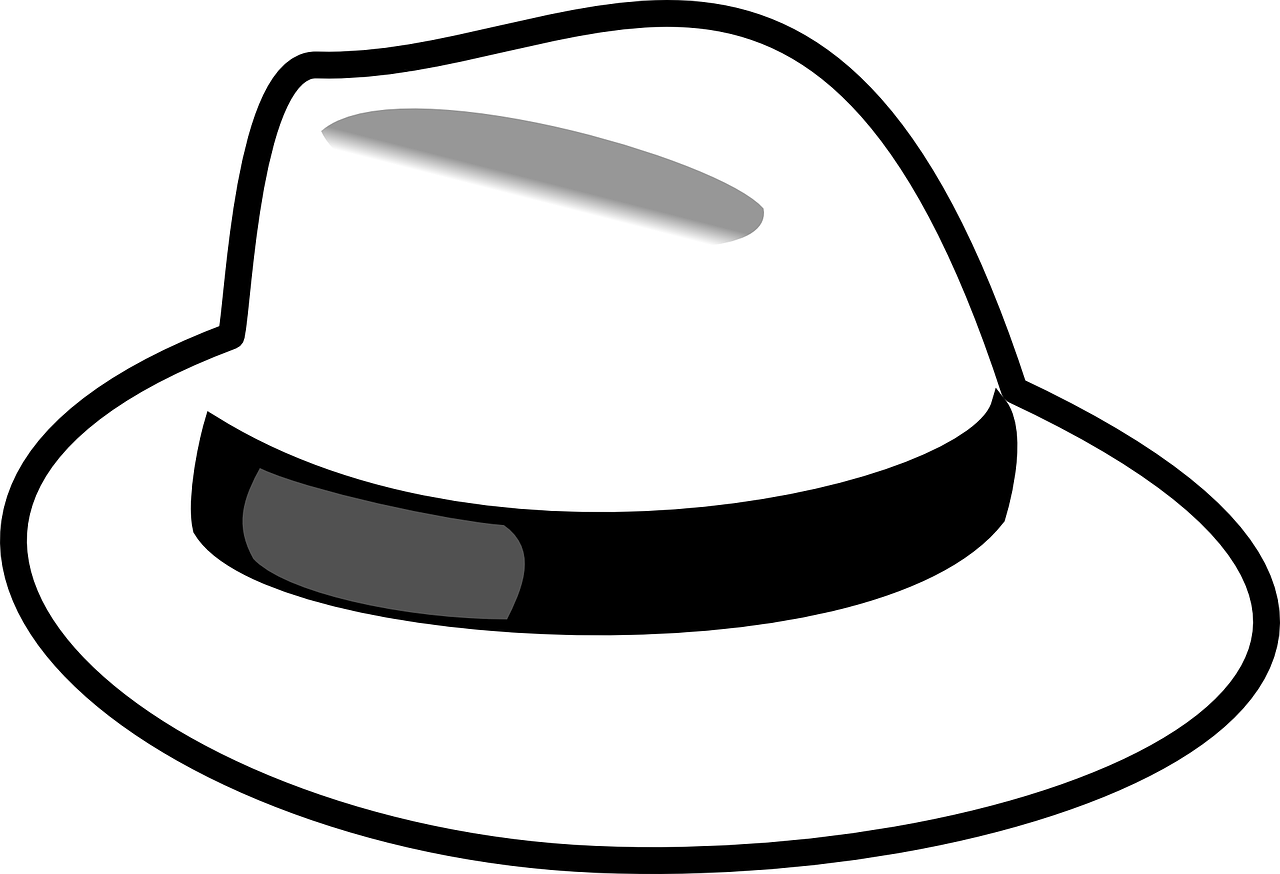 White Hat Hackers
Ethical Hackers
Help protect computer networks
Often employed as network security specialists 
Sometimes hired as a contractor or consultant

Help to locate weaknesses in a system 
before they can be exploited by others.
4
[Speaker Notes: This can be expensive, and it’s crucial you’re dealing with people or organizations you can trust.]
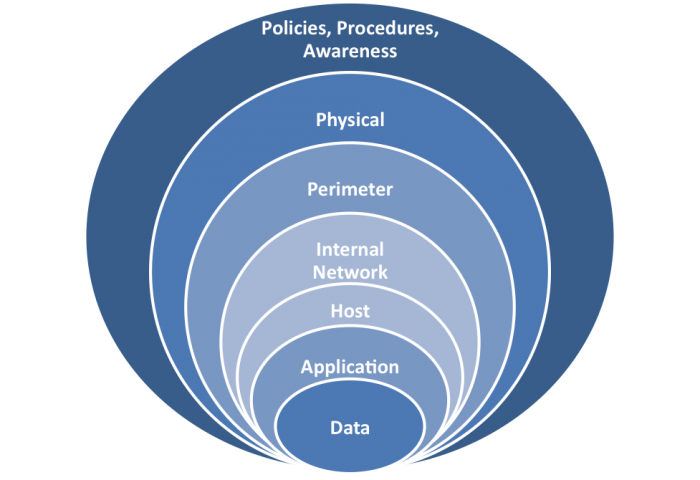 Defense in Depth
The Goal: 
To buy an institution time to handle an attack.
5
[Speaker Notes: -Because nothing is hack-proof, it’s important to consider Defense in Depth
Physical access control and IT access control are directly related.
Multiple Layers of Security Controls
Covering personnel, procedural, technical and physical
The goal is to buy an institution time to handle an attack, but this leads us to a new question]
Are We Vulnerable?
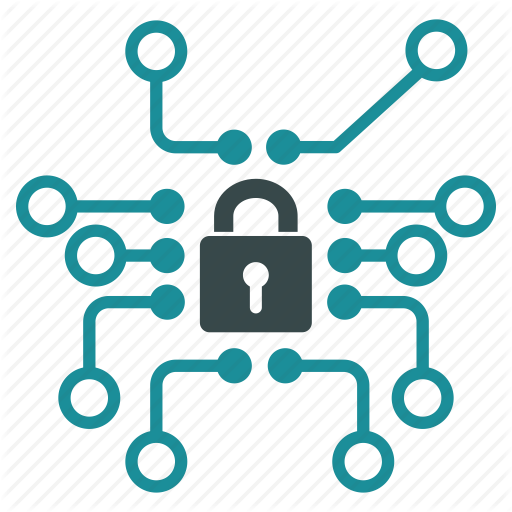 Recognizing weaknesses and vulnerabilities within our own systems can be extremely difficult.
[Speaker Notes: The simple answer is YES
It’s natural for us to avoid them – no one wants to be weak, vulnerable, etc.]
Risk is Always Present
Malicious hackers
Employee fraud
Hardware failure
Facility destruction
And Others!
7
The Balancing Act
Resources dictate approaches to security 
Cost Effectiveness
Balance of 
Security demands
Control costs
Procedures
Return on investment for security systems
8
[Speaker Notes: This can be expensive, and it’s crucial you’re dealing with people or organizations you can trust.]
A Unique Solution
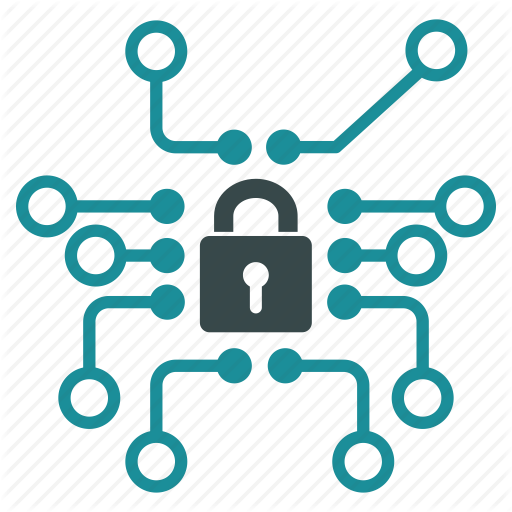 Beginning in 2007, Utah higher education chose to take a proactive stance on information security by evaluating each institutions’ IT security systems.
[Speaker Notes: UEN and 3 universities participated
Utilized models from institutions in Arizona
And recommendations from NIST, National Institute of Standards & Technology]
One ‘Mean’ Team
Team of higher education IT professionals from each participating institution perform assessments.
Team members do not assess their own institution.
Higher education has employees possessing technical expertise, providing performance of the necessary tests at a reasonable cost.
10
Comprehensive Assessments
Assessments review the implementation of core IT security practices.
Security Policies
Security Awareness & Training
Physical Security
Incident Handling
Identification & Authentication
Logical Access Controls
Cryptography
11
The Assessment Begins
Assessments are periodic and unannounced. 
Prior to arriving at the institution, in depth penetration testing is performed remotely to determine potential areas that may need further investigation.
12
The Assessment Continues
Once on the campus, team members test specific system vulnerabilities. 
The team is typically on-site for four-to-five days, attempting to penetrate various systems, evaluating physical security, & meeting with campus staff regarding system configurations.
13
Assessment Conclusion
On the final day, the team provides a brief overview of their findings to key IT personnel and other technical staff. 
Within the next month, the team provides a detailed final report which includes information specific to each institution’s security needs and issues.
14
Some Notes & Reminders
High Security Areas
PIN Visibility
Unique Alarms (Brute force alarms, etc.)
Education: ISO, University Standards & Policies
Password Strength
Generic Accounts (Passwords & permissions)
OS Updates
Remote Access
15
[Speaker Notes: Dual Authentication & Door handles]
Some Notes & Reminders
Unattended Computers
Dual Logon Authentication (DUO, etc.)
Permissions Restrictions for Users
Admin vs User: Use and Logon
Single Sign-on
Credential Weaknesses
RFID Blocking Badge Holders
FIPS 201 Approved
Group Suggestions & Recommendations?
16
[Speaker Notes: Dual Authentication & Door handles]
Thanks!
Any questions?
You can find me at:
HeatherCouturier@weber.edu
17